Дзержинский специальный (коррекционный) детский дом
Учитель-дефектолог Якименко И.Н.
Формирование у детей представлений об окружающем посредством проектной деятельности  и  экспедиций
Актуальность
У  детей  проживающих в детском доме ограничены представления  об окружающем, не достаточно сформирован социальный опыт, бедный словарный запас. 
      Возникла необходимость систематизировать работу,    посредством проектной деятельности, модульных занятий  и  экспедиций, где ребята могут погрузиться в реальную социальную среду и приобрести  знания, практические навыки в социальной действительности.
Формы работы
Проекты;
Модули;
Экспедиции;
программа по дополнительному образованию «Хочу всё знать» (с использованием мультимедийных презентаций)
Проекты, модули
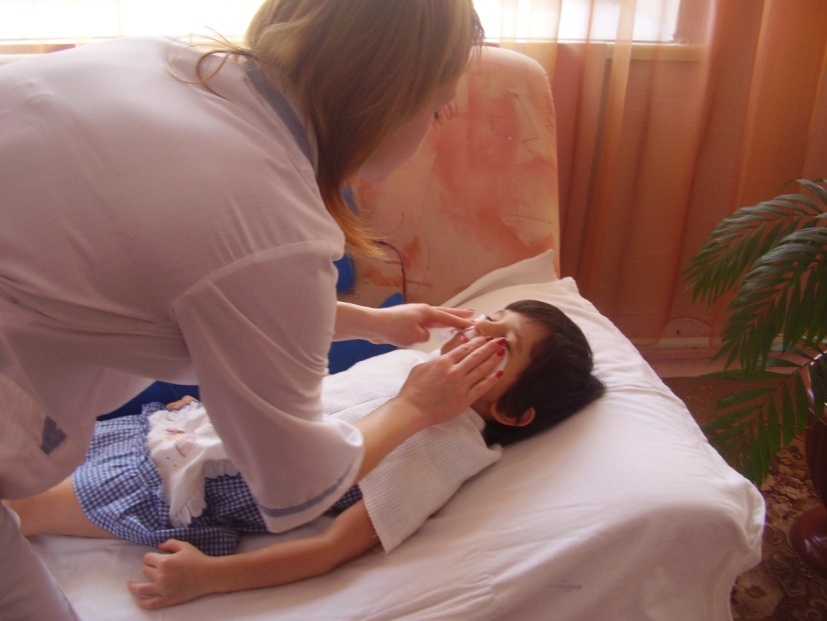 «Наше село»;
 «Я-ребёнок»;
«Скоро в школу»;
«Азбука здоровья»;
«Радость познания»

Модуль «Весёлые прогулки»;
Модуль «Наша традиция быть здоровыми»;
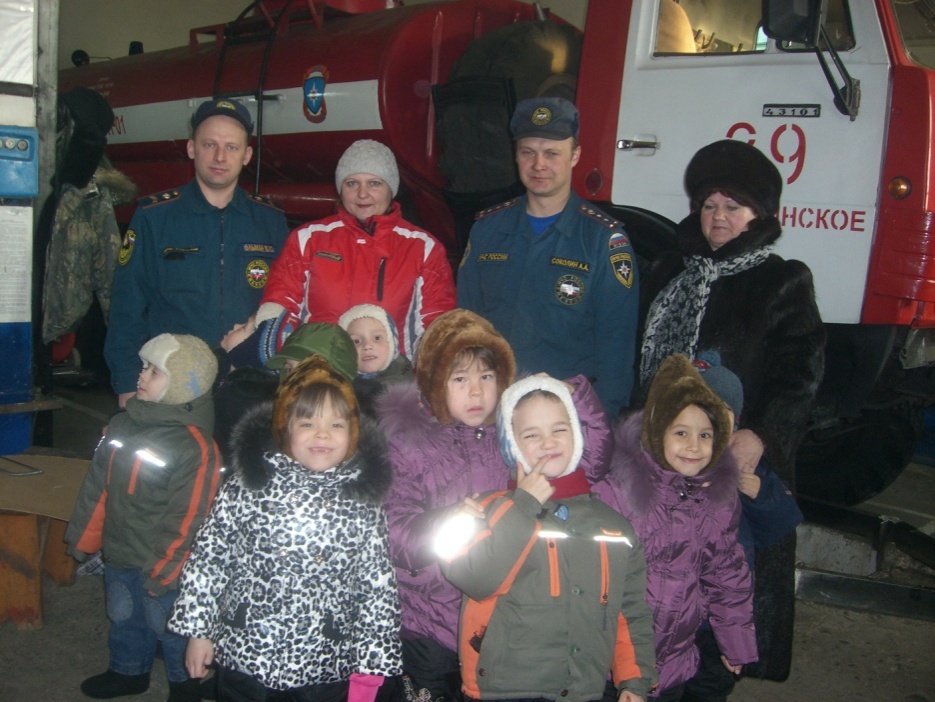 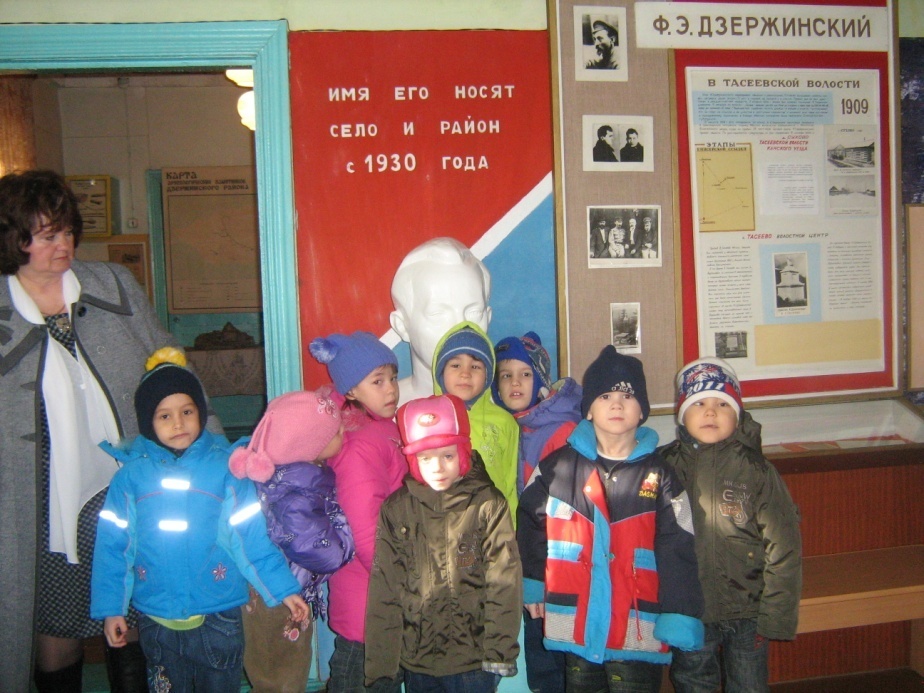 Пожарная часть - 39
Музей села Дзержинского
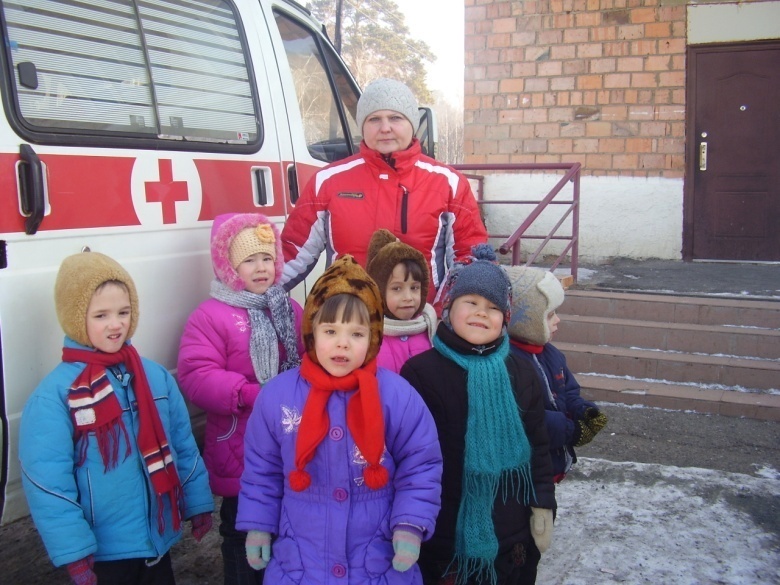 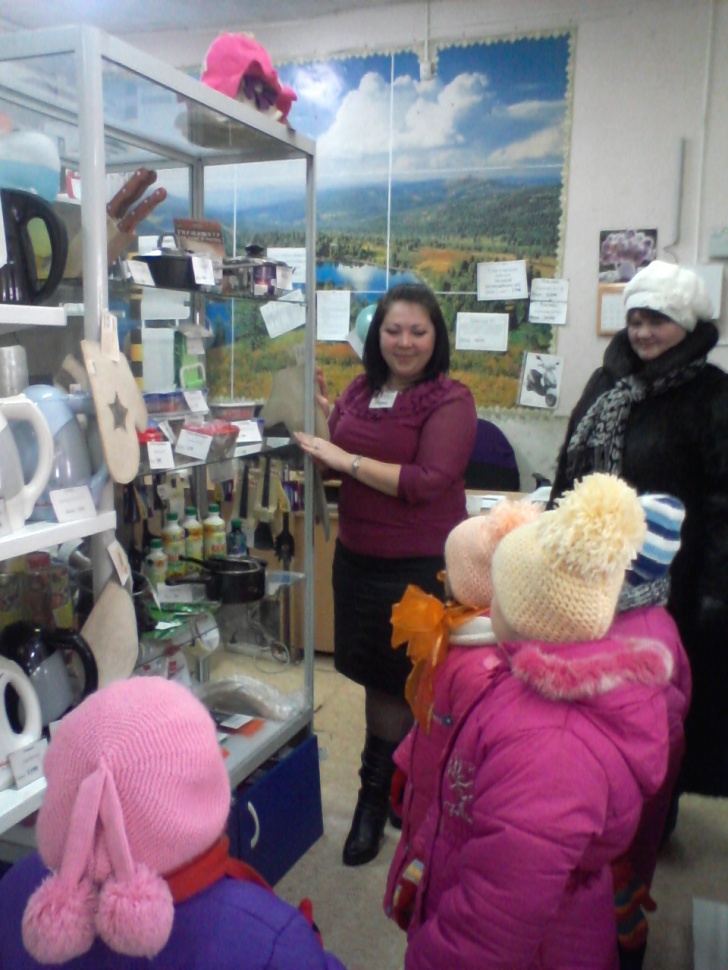 Больница
Магазин быт. техники
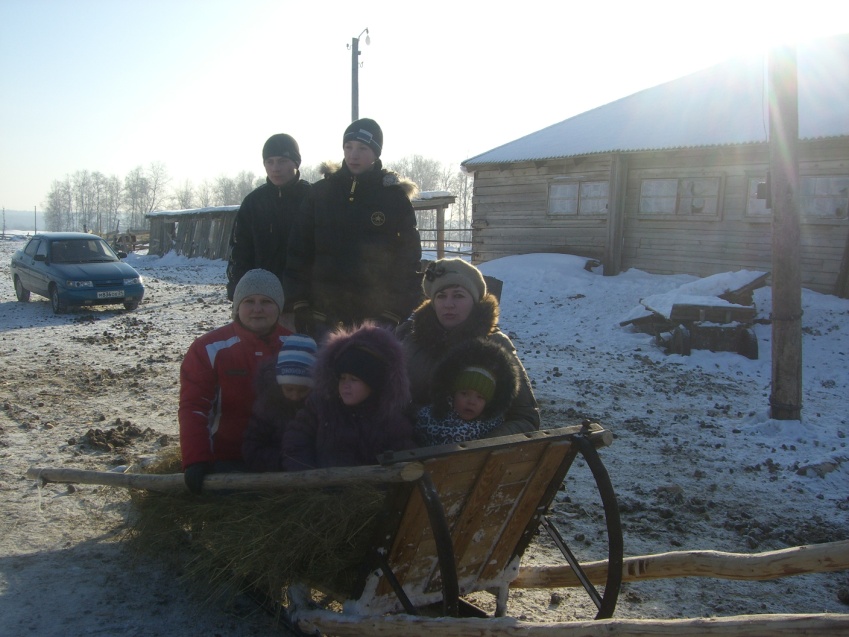 Конный двор  села Денисово
Пиццерия
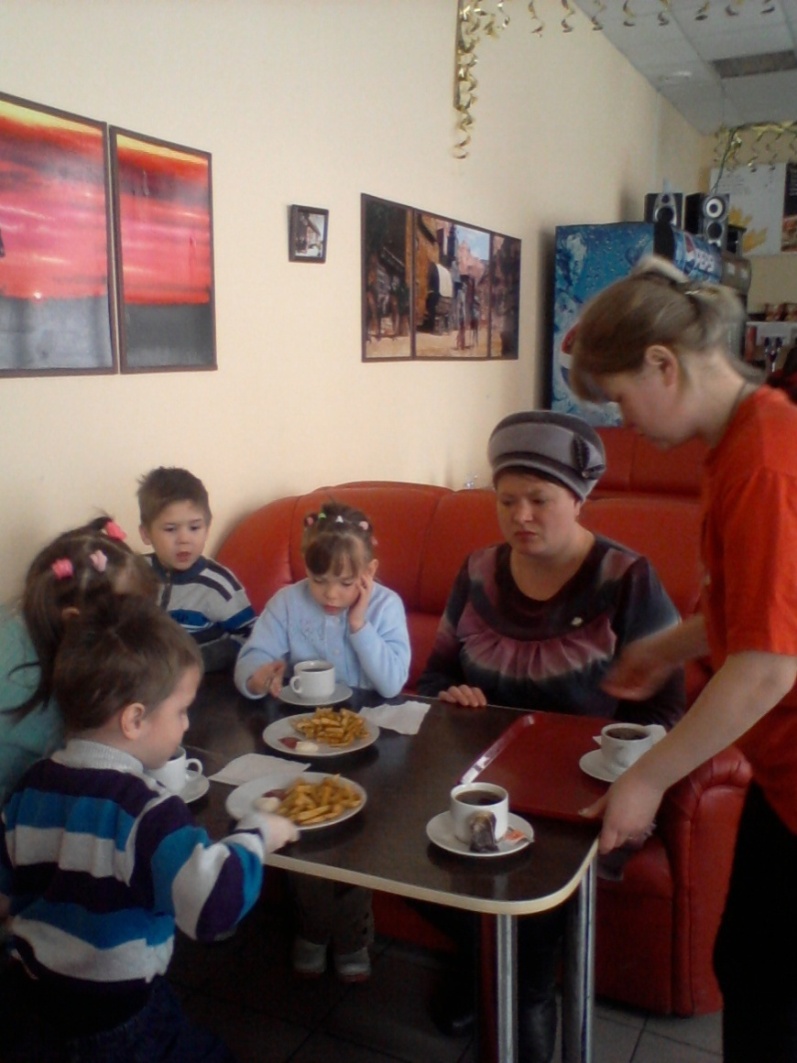 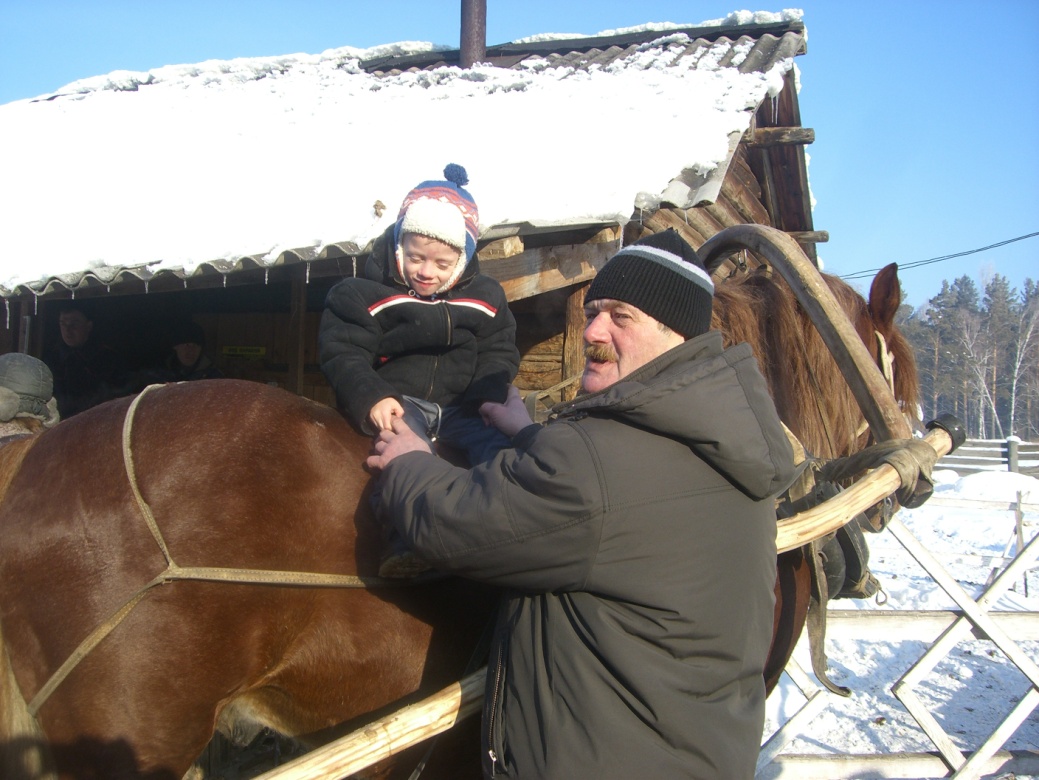 Экспедиции
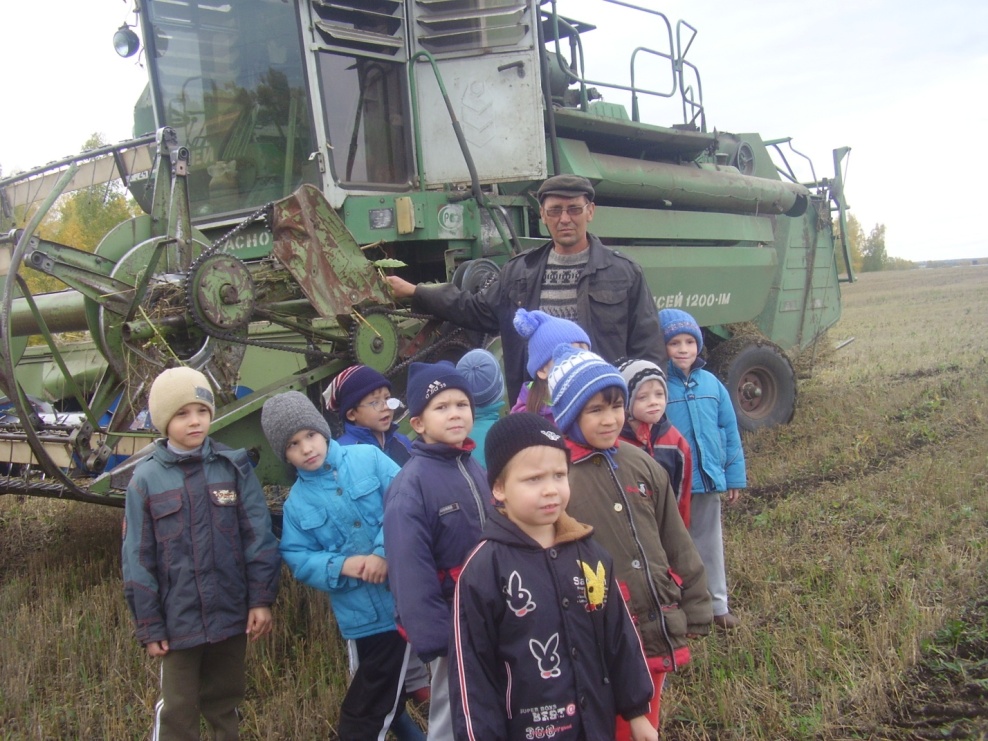 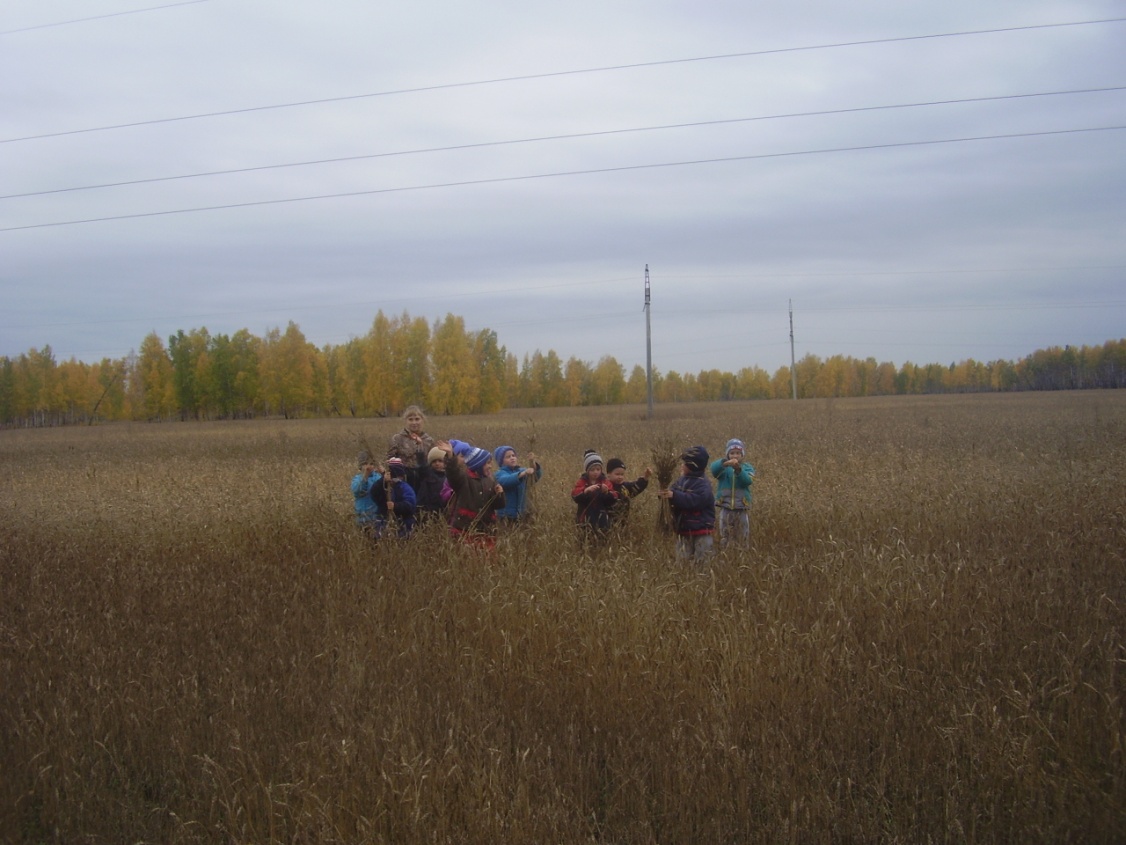 Выезд в поле
План экспедиции
Результат деятельности
Книги своими руками;
Фото альбомы;
Слайдовые презентации;
Творческие рассказы об увиденном;
Ожидаемый результат
Расширяется  словарный запас;
Имеют более шире представление о профессиях сельской местности; 
Ребёнок имеет представление об окружающей действительности в той местности где проживает;
Может применить свой опыт в игровой деятельности и  в жизненных ситуациях;
Формируются нравственные качества;
программа по дополнительному образованию «Хочу всё знать»
Цель программы: Развитие устойчивого познавательного интереса у воспитанников через разнообразные игровые формы обучения (мультимедийные презентации).

программа Хочу всё знать.docx
Структура программы
Лес и его обитатели;
Животные жарких стран;
Откуда пришёл хлеб;
Вода и её значение на земле;
Транспорт;
Космос;
Человек;
Временные представления;
Я и школа;
Спасибо

За внимание !